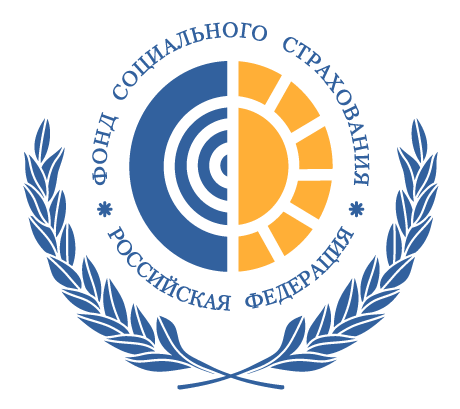 Государственное учреждение – Ленинградское региональное отделение Фонда социального страхования Российской Федерации
Пилотный проект 
«Прямые выплаты»
с 1 июля 2020 года
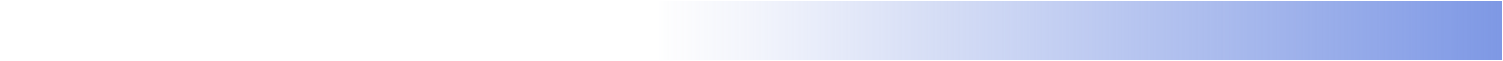 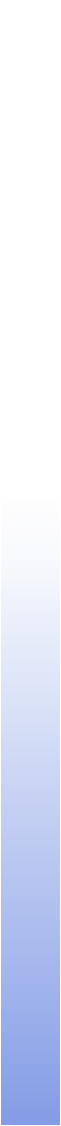 Государственное учреждение – Ленинградское региональное отделение Фонда социального страхования Российской Федерации
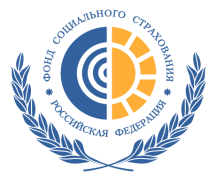 Схема выплаты пособий 
при применении «зачетного механизма» (до 01.07.2020)
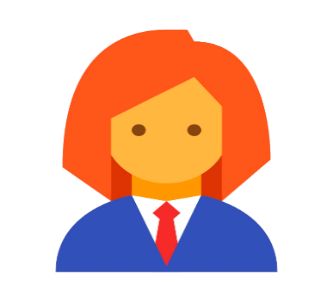 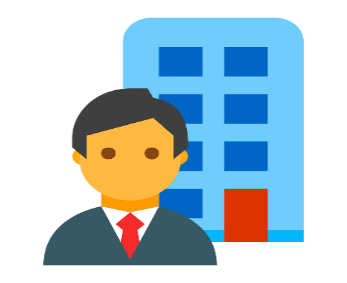 Начисляет
 (в течение 10 календарных дней со дня обращения застрахованного лица за его назначением)
ЛН, заявление, документы
2. Выплачивает 
(в ближайший после назначения пособий день, установленный для выплаты заработной платы)
Застрахованное 
лицо
Работодатель
ЛН либо ЭЛН
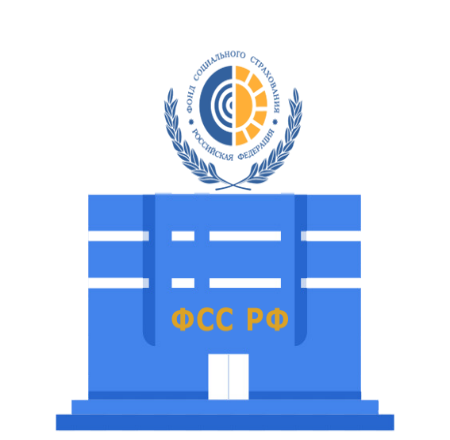 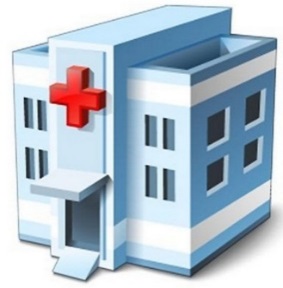 3. Представляет Расчет с отражением произведенных расходов
4. Заявление и документы на возмещение расходов
ЛПУ
5. Перерасход или переплата возвращается на л/с работодателя
Уплата страховых взносов по двум видам ОСС (с учетом переплаты или перерасхода)
Государственное учреждение – Ленинградское региональное отделение Фонда социального страхования Российской Федерации
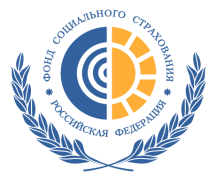 Обстоятельства, при наличии которых выплата пособий 
при применении «зачетного механизма» осуществляется территориальным органом страховщика:
п.4 ст.13 Федерального закона от 29.12.2006 №255-ФЗ «Об обязательном социальном страховании на случай временной нетрудоспособности и в связи с материнством»:

 1. Прекращение деятельности страхователем на день обращения застрахованного лица за пособиями;
2. Отсутствие возможности выплаты страхователем в связи с недостаточностью денежных средств на счетах в кредитных организациях и применением очередности списания денежных средств со счета, предусмотренной ГК РФ;
3. Отсутствие возможности установить местонахождение страхователя и его имущества, на которое может быть обращено взыскание, при наличии вступившего в законную силу решения суда об установлении факта невыплаты пособий;
4. если на день обращения застрахованного лица в отношении страхователя проводятся процедуры, применяемые в деле о банкротстве.
Государственное учреждение – Ленинградское региональное отделение Фонда социального страхования Российской Федерации
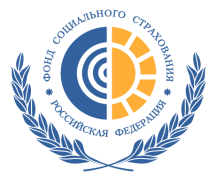 ЗАЧЕТНЫЙ ПРИНЦИП УПЛАТЫ ВЗНОСОВ с 01.07.2020 не действует: 

Уплата страховых взносов на обязательное социальное страхование осуществляется в установленном порядке в полном объеме без уменьшения на сумму расходов 
на выплату обязательного страхового обеспечения по соответствующему виду обязательного социального страхования
Государственное учреждение – Ленинградское региональное отделение Фонда социального страхования Российской Федерации
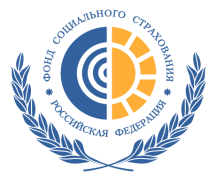 Цель проекта:
Обеспечение гарантированного получения застрахованными гражданами (работающими по трудовым договорам) пособий  независимо от финансового положения работодателя;

Улучшение положения застрахованных граждан и страхователей при осуществлении мероприятий, связанных с назначением и получением пособий в рамках обязательного социального страхования;

Оптимизация расходов путем устранения нецелевых выплат, влияющих на сбалансированность бюджета
Государственное учреждение – Ленинградское региональное отделение Фонда социального страхования Российской Федерации
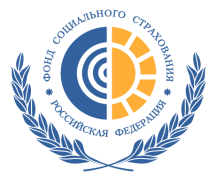 При реализации пилотного проекта:
Государственное учреждение – Ленинградское региональное отделение Фонда социального страхования Российской Федерации
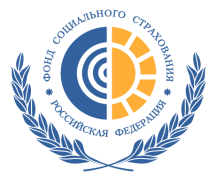 Преимущества нового порядка выплат пособий
ДЛЯ СТРАХОВАТЕЛЕЙ:

     в связи с передачей функций по назначению, исчислению и выплате пособий страховщику отпадает необходимость отслеживать изменения в законодательстве при расчете пособий, выплачиваемых Фондом социального страхования;

      упрощение процесса составления отчетности;

      средства работодателя не затрачиваются на выплату пособий;

       у страхователя отсутствует необходимость обращения за выделением средств на выплату страхового обеспечения, которое будет производить Фонд социального страхования;

Переход на ЭЛН позволит уменьшить количество и сроки проверок страховых случаев, сократит потери времени при заполнении ЭЛН реестров сведений для выплат, сокращает сроки на устранение ошибок, исключает случаи страхового мошенничества.
Государственное учреждение – Ленинградское региональное отделение Фонда социального страхования Российской Федерации
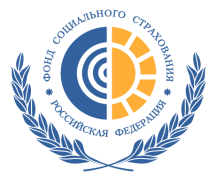 Нормативные документы, регламентирующие порядок реализации пилотного проекта «Прямые выплаты»
1. Постановление Правительства Российской Федерации от 21.04.2011 №294 «Об особенностях финансового обеспечения, назначения и выплаты …»
2. Приказ Фонда социального страхования Российской Федерации от 24.11.2017 №578 «Об утверждении форм документов, применяемых для выплаты…»
3. Приказ Фонда социального страхования Российской Федерации от 24.11.2017 №579 «Об утверждении форм реестров сведений…»
4. Приказ Минздравсоцразвития Российской Федерации от 11.07.2011 №709н «Об утверждении формы заявления о возмещении…»
Государственное учреждение – Ленинградское региональное отделение Фонда социального страхования Российской Федерации
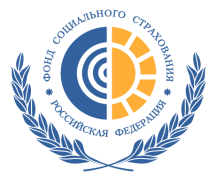 Постановлением Правительства от 21.04.2011 г. №294
«Об особенностях финансового обеспечения, назначения и выплаты…» утверждены:
Положение 
об особенностях назначения и выплаты в 2012 – 2020 годах застрахованным лицам страхового обеспечения по обязательному социальному страхованию на случай временной нетрудоспособности и в связи с материнством и иных выплат в субъектах Российской Федерации, участвующих в реализации пилотного проекта
Положение 
об особенностях назначения и выплаты в 2012 – 2020 годах застрахованным лицам пособия по временной нетрудоспособности в связи с несчастным случаем на производстве или профессиональным заболеванием, а также оплаты отпуска застрахованного лица (сверх ежегодного оплачиваемого отпуска, установленного законодательством Российской Федерации) на весь период лечения и проезда к месту лечения и обратно в субъектах Российской Федерации, участвующих в реализации 
пилотного проекта
Положение 
об особенностях возмещения расходов страхователя в 2012 – 2020 годах на предупредительные меры по сокращению производственного травматизма и профессиональных заболеваний работников в субъектах Российской Федерации, участвующих в реализации пилотного проекта
Положение 
об особенностях уплаты страховых взносов в 2012 – 2020 годах в Фонд социального страхования Российской Федерации в субъектах Российской Федерации, участвующих в реализации 
пилотного проекта
Государственное учреждение – Ленинградское региональное отделение Фонда социального страхования Российской Федерации
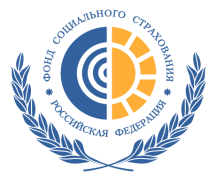 Выплаты, назначаемые застрахованному лицу
Государственное учреждение – Ленинградское региональное отделение Фонда социального страхования Российской Федерации
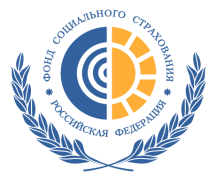 Расходы, которые будут осуществляться работодателем с последующим возмещением
Государственное учреждение – Ленинградское региональное отделение Фонда социального страхования Российской Федерации
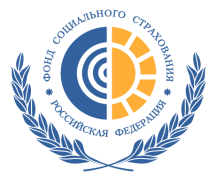 Перечень документов, необходимых для назначения и выплаты пособий, определяется в соответствии:
1. Федеральный закон РФ от 29.12.2006 № 255-ФЗ «Об обязательном социальном страховании на случай временной нетрудоспособности и в связи с материнством»
2. Федеральный закон РФ от 24.07.1998 № 125-ФЗ «Об обязательном социальном страховании от несчастных случаев на производстве и профессиональных заболеваний»
3. Постановление Правительства РФ от 15.06.2007 №375 «Об утверждении положения об особенностях порядка исчисления пособий…»
4. Приказ Минздравсоцразвития Россия от 23.12.2009 №1012н «Об утверждении порядка и условий назначения и выплаты государственных пособий гражданам, имеющим детей»
Государственное учреждение – Ленинградское региональное отделение Фонда социального страхования Российской Федерации
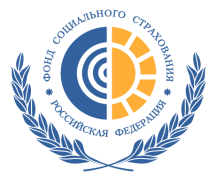 ,
I. ОСОБЕННОСТИ НАЗНАЧЕНИЯ И ВЫПЛАТЫ СТРАХОВОГО ОБЕСПЕЧЕНИЯ ПО ОСС НА СЛУЧАЙ ВРЕМЕННОЙ НЕТРУДОСПОСОБНОСТИ И В СВЯЗИ С МАТЕРИНСТВОМ
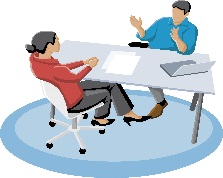 Страховые случаи
Беременность и роды
Постановка на учет в ранние сроки беременности
4 дня по уходу за детьми -инвалидами
Рождение ребенка
Временная  нетрудоспособность
Уход за ребенком
Погребение
Застрахованное лицо
не позднее 6 месяцев со дня окончания страхового случая подает заявление и предоставляет необходимые документы для назначения и выплаты пособий  по месту работы
Страхователь
выплачивает
С численностью свыше 25 человек 
Реестр в электронном виде предоставляет не позднее пяти календарных дней с даты подачи заявления застрахованным лицом
Заявления и документы с описью предоставляет не позднее 5 календарных дней с даты подачи заявления застрахованным лицом
Заявления на возмещение расходов и документы
Отделение ФСС РФ в течение 10 календ. дней принимает решение
Отделение ФСС РФ принимает решение в течение 10 раб. дней
выплачивает
возмещает
Государственное учреждение – Ленинградское региональное отделение Фонда социального страхования Российской Федерации
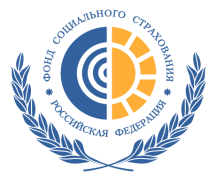 Приказом ФСС РФ от 24.11.2017 г. № 578 «Об утверждении форм документов, применяемых для выплаты…» утверждены следующие формы документов:
1. Форма заявления о выплате (перерасчете) пособия (оплате отпуска) (ПРИЛОЖЕНИЕ №1);
2. Форма описи заявлений и документов, необходимых для назначения и выплаты застрахованным лицам соответствующих видов пособий (ПРИЛОЖЕНИЕ №2);
3. Форма заявления о возмещении расходов на выплату пособия по временной нетрудоспособности (ПРИЛОЖЕНИЕ №3);
4. Форма извещения о представлении недостающих документов или сведений (ПРИЛОЖЕНИЕ №4);
5. Форма решения об отказе в назначении и выплате пособия по временной нетрудоспособности (ПРИЛОЖЕНИЕ №5);
6. Форма заявления о возмещении расходов на выплату социального пособия на погребение (ПРИЛОЖЕНИЕ №6);
7. Форма заявления о возмещении расходов на оплату четырех дополнительных выходных дней одному из родителей (опекуну, попечителю) для ухода за детьми-инвалидами (ПРИЛОЖЕНИЕ №7);
8. Форма заявления о возмещении стоимости гарантированного перечня услуг по погребению (ПРИЛОЖЕНИЕ №8);
9. Форма решения об отказе в рассмотрении документов  (ПРИЛОЖЕНИЕ №9);
10. Форма справки – расчета размера оплаты отпуска (сверх ежегодно оплачиваемого отпуска) на весь период лечения и проезда (ПРИЛОЖЕНИЕ №10).
Государственное учреждение – Ленинградское региональное отделение Фонда социального страхования Российской Федерации
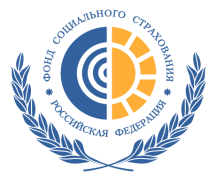 Приказом ФСС РФ от 24.11.2017г. № 579 «Об утверждении форм реестров сведений, необходимых для назначения и выплаты соответствующего вида пособия, и порядков их заполнения» утверждены формы реестров:
Государственное учреждение – Ленинградское региональное отделение Фонда социального страхования Российской Федерации
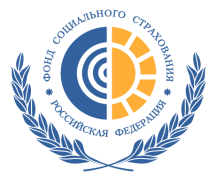 Порядок обращения за выплатами и алгоритм действий субъектов обязательного социального страхования
!
Для выплаты пособия по временной нетрудоспособности в связи с несчастным случаем на производстве и оплаты отпуска пострадавшему представляются только комплекты документов с описью на бумажном носителе, электронные реестры не предусмотрены.
Государственное учреждение – Ленинградское региональное отделение Фонда социального страхования Российской Федерации
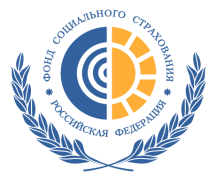 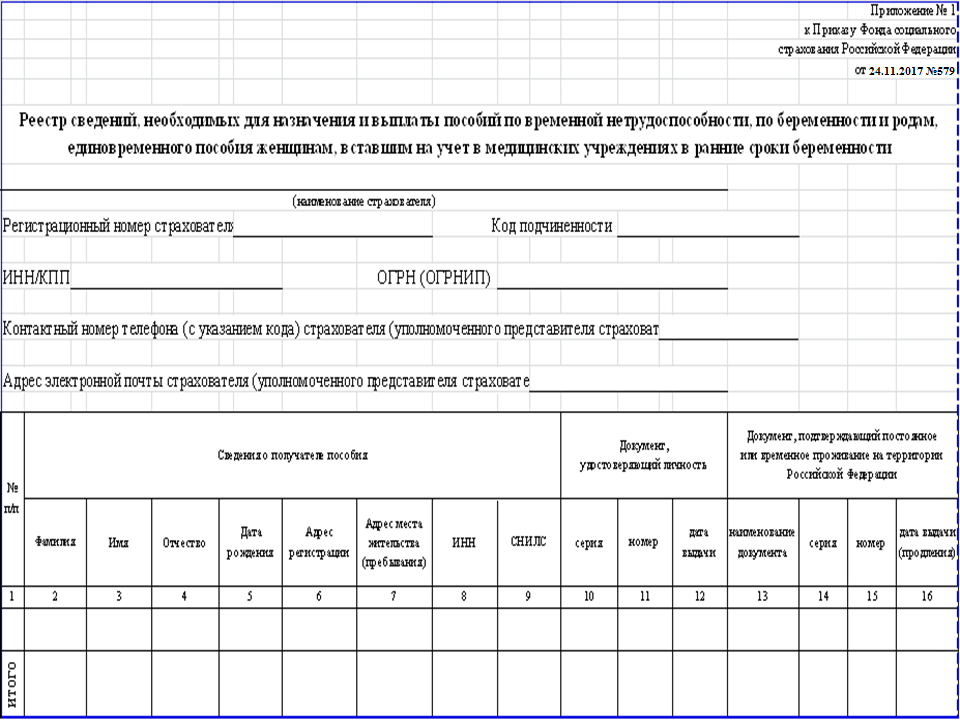 Государственное учреждение – Ленинградское региональное отделение Фонда социального страхования Российской Федерации
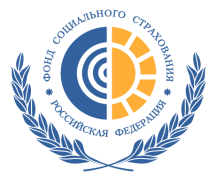 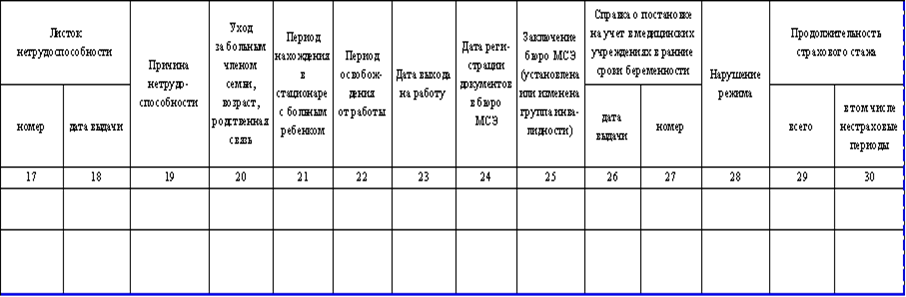 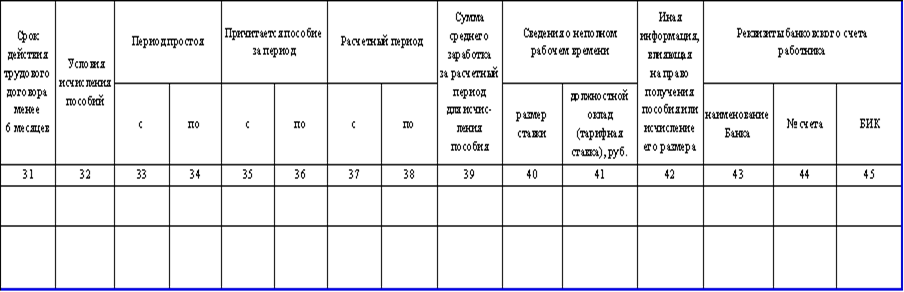 Государственное учреждение – Ленинградское региональное отделение Фонда социального страхования Российской Федерации
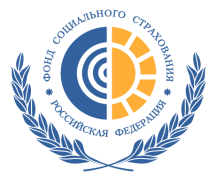 Заполнение Реестра сведений, необходимых для назначения и выплаты пособий по временной нетрудоспособности, по беременности и родам, единовременного пособия женщинам, вставшим на учет в медицинских учреждениях в ранние сроки беременности осуществляется в соответствии с листком нетрудоспособности
Порядок выдачи и заполнения листка нетрудоспособности регламентирован приказом Министерства здравоохранения и социального развития Российской Федерации от 29.06.2011 № 624н (коды причин нетрудоспособности, родственных связей, о нарушении режима указаны в п. 58 Порядка);

Перечень уважительных причин пропуска срока обращения за пособием по временной нетрудоспособности, по беременности и родам, ежемесячным пособием по уходу за ребенком«, утвержден Приказом Минздравсоцразвития РФ от 31.01.2007 N 74 (ред. от 05.10.2009)
Государственное учреждение – Ленинградское региональное отделение Фонда социального страхования Российской Федерации
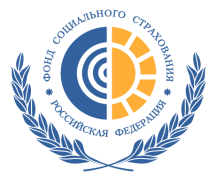 Приказом ФСС РФ от 24.11.2017г. № 579 «Об утверждении форм реестров сведений, необходимых для назначения и выплаты соответствующего вида пособия, и порядков их заполнения»
Государственное учреждение – Ленинградское региональное отделение Фонда социального страхования Российской Федерации
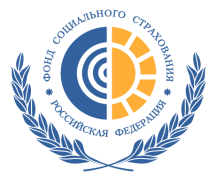 Ошибки при заполнении персональных данных получателя в Реестрах сведений, необходимых для назначения и выплаты пособий :
Устаревшие паспортные данные (20 и 45 лет)
Ошибки в ФИО застрахованного
Указаны чужие реквизиты для перечисления пособий
Не указывается причина нетрудоспособности(графа 19).  – проставляется через запятую код, дополнительный код, а также код изменения – в случае изменения причины временной нетрудоспособности, указанный в соответствующих ячейках листка нетрудоспособности. Например, 
«01» – заболевание,  «02» – травма;  «03» - карантин;  «05» – отпуск по беременности и родам,
«09» – уход за больным членом семьи; «13» – ребенок инвалид и т.д.

Не заполняется графа 25 «Заключение бюро МСЭ» – проставляется значение «да» – если есть группа инвалидности получателя пособия по временной нетрудоспособности. В иных случаях – проставляется прочерк. 
Не заполняется графа 28 «Нарушение режима» - проставляется код, число, месяц и год, указанные соответственно в строках «Отметки о нарушении режима» и «Дата листка нетрудоспособности». При наличии уважительных причин – в скобках дополнительно указывается уважительная причина и документ, ее подтверждающий. В иных случаях – проставляется прочерк
Государственное учреждение – Ленинградское региональное отделение Фонда социального страхования Российской Федерации
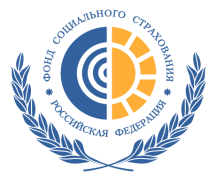 Ошибки при заполнении персональных данных получателя в Реестрах сведений, необходимых для назначения и выплаты пособий :
Не заполняется графа 32 «Условия исчисления пособий» - проставляется код (при необходимости несколько кодов). Например: 
«43» – если получатель пособия имеет право на льготы при назначении и исчислении пособия( граждане, подвергшиеся радиации вследствие аварии на ПО «Маяк», катастрофы на Чернобыльской АЭС, ядерных испытаний на Семипалатинском полигоне); 
«45» – если получатель пособия имеет группу инвалидности; 
«47» – если заболевание или травма у получателя наступили в течение 30 календарных дней после прекращения работы по трудовому договору;
« 48» - при уважительной причине нарушения режима;
«49» – в случае, если продолжительность заболевания превышает 4 мес. подряд;
«50» – в случае, если продолжительность заболевания превышает 5 мес. в календарном году и т.д.
В графе «Ставка» указано меньше 1, а в графе «Условия исчисления пособий» не указан код «51» (работа на условиях неполного рабочего времени);
Период оплаты указывается с учетом 3-х дней, оплата за которые осуществляется работодателем.
Государственное учреждение – Ленинградское региональное отделение Фонда социального страхования Российской Федерации
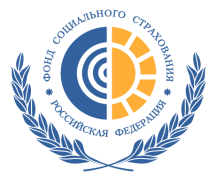 Ошибки при заполнении персональных данных получателя в Реестрах сведений, необходимых для назначения и выплаты пособий :
Ошибки по пособиям по уходу за больным членом семьи
Не указано отчество ребёнка
Не указана родственная связь (столб.20) – указывается фамилия и инициалы больного члена семьи, за которым осуществляется уход, его возраст, родственные связи, в соответствии с листком нетрудоспособности. 
Например:
«38» – мать,
«39» – отец,
«40» – опекун,
«41» – попечитель,
«42» – иной родственник, фактически осуществляющий уход за больным членом семьи
Возраст (лет/месяцев) – количество месяцев указывается только по уходу за ребёнком до 1 года
При расчёте по уходу за больным членом семьи 3 дня относят за счёт работодателя
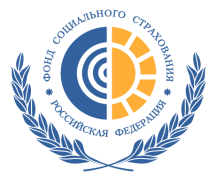 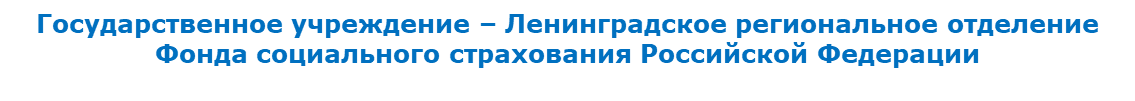 Ошибки при заполнении персональных данных получателя в Реестрах сведений, необходимых для назначения и выплаты пособий :Ошибки по пособиям  по беременности и родам:
исключаемые периоды использованы не в полном объёме,  что приводит к уменьшению среднедневного размера пособия

исключаемые периоды использованы не обосновано, что приводит к необоснованному увеличению среднедневного размера пособия

произведена замена лет, которая не ведёт к увеличению размера пособия

произведена замена лет без оснований
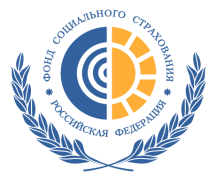 Государственное учреждение – Ленинградское региональное отделение Фонда социального страхования Российской Федерации
Ошибки, допускаемые при заполнении Реестра сведений, необходимых для назначения и выплаты ежемесячного пособия по уходу за ребенком
отсутствуют сведения о неполучении пособия от второго родителя

в период окончания отпуска не включён день исполнения ребёнку 1,5 лет

исключаемые периоды использованы не в полном объёме, что приводит к уменьшению среднедневного размера пособия

исключаемые периоды использованы не обосновано, что приводит к необоснованному увеличению среднедневного размера пособия (переплаты)

необходимо указывать фактический фонд оплаты труда

непредставление сведении (несвоевременное представление) о преждевременном выходе получателя пособий из отпуска

неверно указана очерёдность рождения детей 

при указании очередности рождения больше 1 не стоит отметка о наличии документов на другого (других) детей

При осуществлении одновременного ухода за несколькими детьми не стоит соответствующая отметка и не указан среднемесячный заработок
Государственное учреждение – Ленинградское региональное отделение Фонда социального страхования Российской Федерации
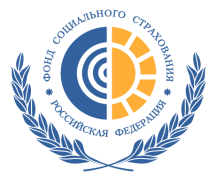 Подготовка и отправка в региональное отделение Фонда реестра сведений о выплате пособий застрахованным в электронном виде
электронный 
реестр сведений
РАБОТОДАТЕЛЬ
(страхователь)
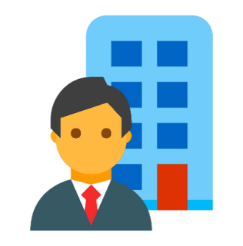 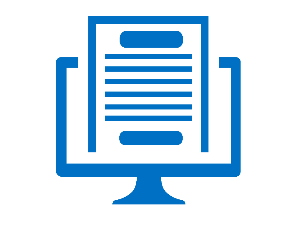 с помощью
подготавливает
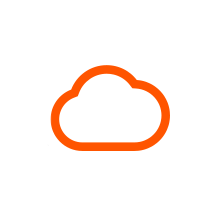 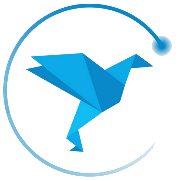 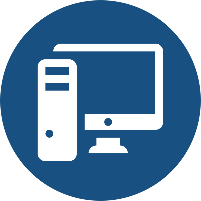 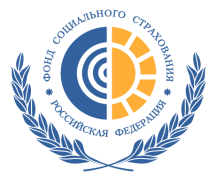 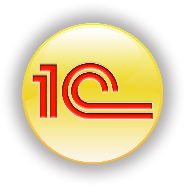 1С, СБиС,
 Контур и т.д.
Собственные 
программы
АРМ подготовки
расчетов ФСС
Реестр данных, передаваемых страхователем в ФСС РФ, представлен в виде файла формата XML
По одному из представленных вариантов взаимодействия:
Государственное учреждение – Ленинградское региональное отделение Фонда социального страхования Российской Федерации
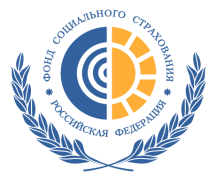 Варианты взаимодействия при создании Реестра сведений
1. Создание реестра при помощи
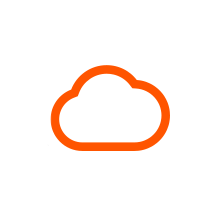 http://www.fss.ru/ru/fund/download/index.shtml
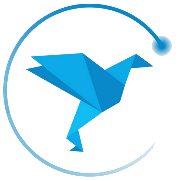 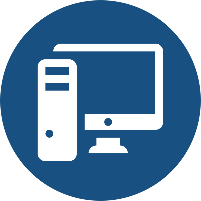 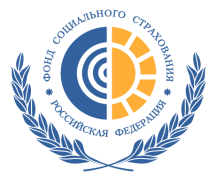 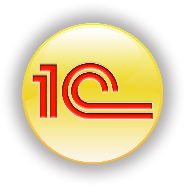 Подписание реестра ЭЦП при помощи программного обеспечения ФСС РФ – АРМ ФСС, АРМ страхователя (либо иное программное обеспечение, соответствующее спецификации, утвержденной Фондом социального страхования РФ
1С, СБиС,
 Контур и т.д.
Собственные 
программы
АРМ подготовки
расчетов ФСС
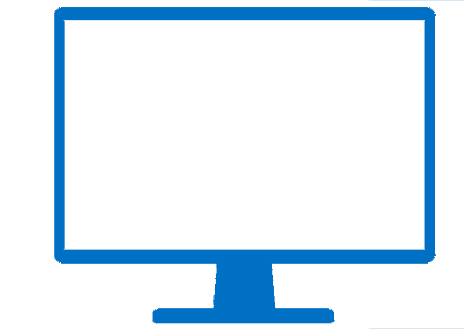 шлюз приема документов с ЭЦП -
Шифрование файла и его передача 
Просмотр квитанций по переданным данным
отправляет
docs.fss.ru
Государственное учреждение – Ленинградское региональное отделение Фонда социального страхования Российской Федерации
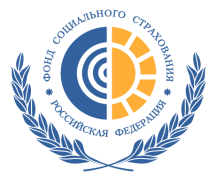 Программа «Подготовка расчетов для ФСС»(альтернативный вариант)
http://www.fss.ru/ru/fund/download/index.shtml
Функции программы:
Заполнение расчетов «Форма 4-ФСС»
Печать расчетов
Выгрузка расчетов в файлы XML их передача через шлюз
Просмотр квитанций по переданным расчетам
Формирование электронных реестров для выплат пособий

Включает в себя программу «Подписание и шифрование электронных документов»
Государственное учреждение – Ленинградское региональное отделение Фонда социального страхования Российской Федерации
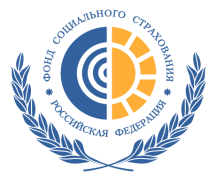 Варианты взаимодействия при создании Реестра сведений
2. Создание реестра при помощи
Подписание реестра ЭЦП при помощи программного обеспечения ФСС РФ «Подписание и шифрование электронных документов
http://www.fss.ru/ru/fund/download/index.shtml
Программного обеспечения сторонних 
производителей без встроенной 
возможности подписания ЭЦП
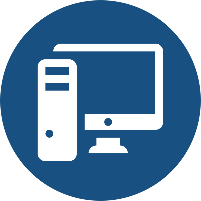 Шифрование файла и его передача 
Просмотр квитанций по переданным данным
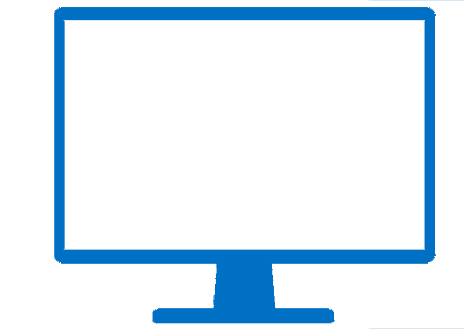 Тестовый шлюз:
http://docs-test.fss.ru
Отправка реестра через docs.fss.ru
Государственное учреждение – Ленинградское региональное отделение Фонда социального страхования Российской Федерации
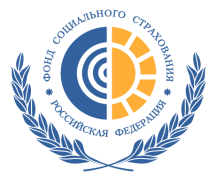 ПОДГОТОВКА ДОКУМЕНТОВ
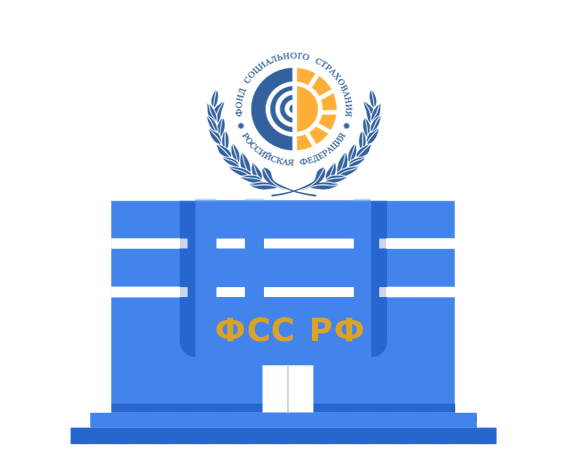 Если страхователем документы представлены не в полном объеме, то в течение 5 рабочих дней со дня их получения ФСС РФ направляет ИЗВЕЩЕНИЕ 
о представлении недостающих документов или сведений
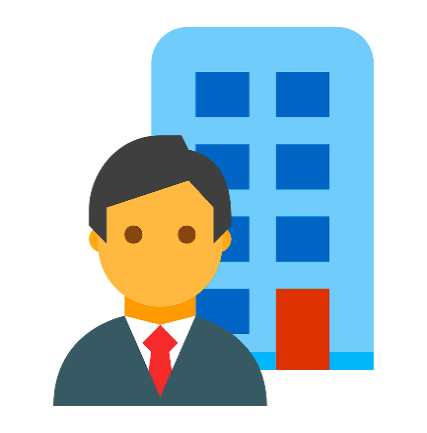 Страхователем документы должны быть представлены в течение 
5 рабочих дней 
с даты получения извещения
РАБОТОДАТЕЛЬ
РЕГИОНАЛЬНОЕ ОТДЕЛЕНИЕ 
ФОНДА
Государственное учреждение – Ленинградское региональное отделение Фонда социального страхования Российской Федерации
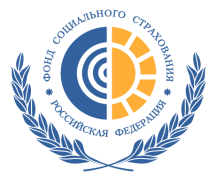 В настоящее время введен в действие интернет – портал ФСС, возможности которого позволяют создать личный кабинет двух типов: для страхователей и застрахованных.
https://cabinets.fss.ru
Информация для компаний, являющихся разработчиками ПО, а также актуальные версии ПО (АРМ ЛПУ, АРМ Подготовки расчетов)
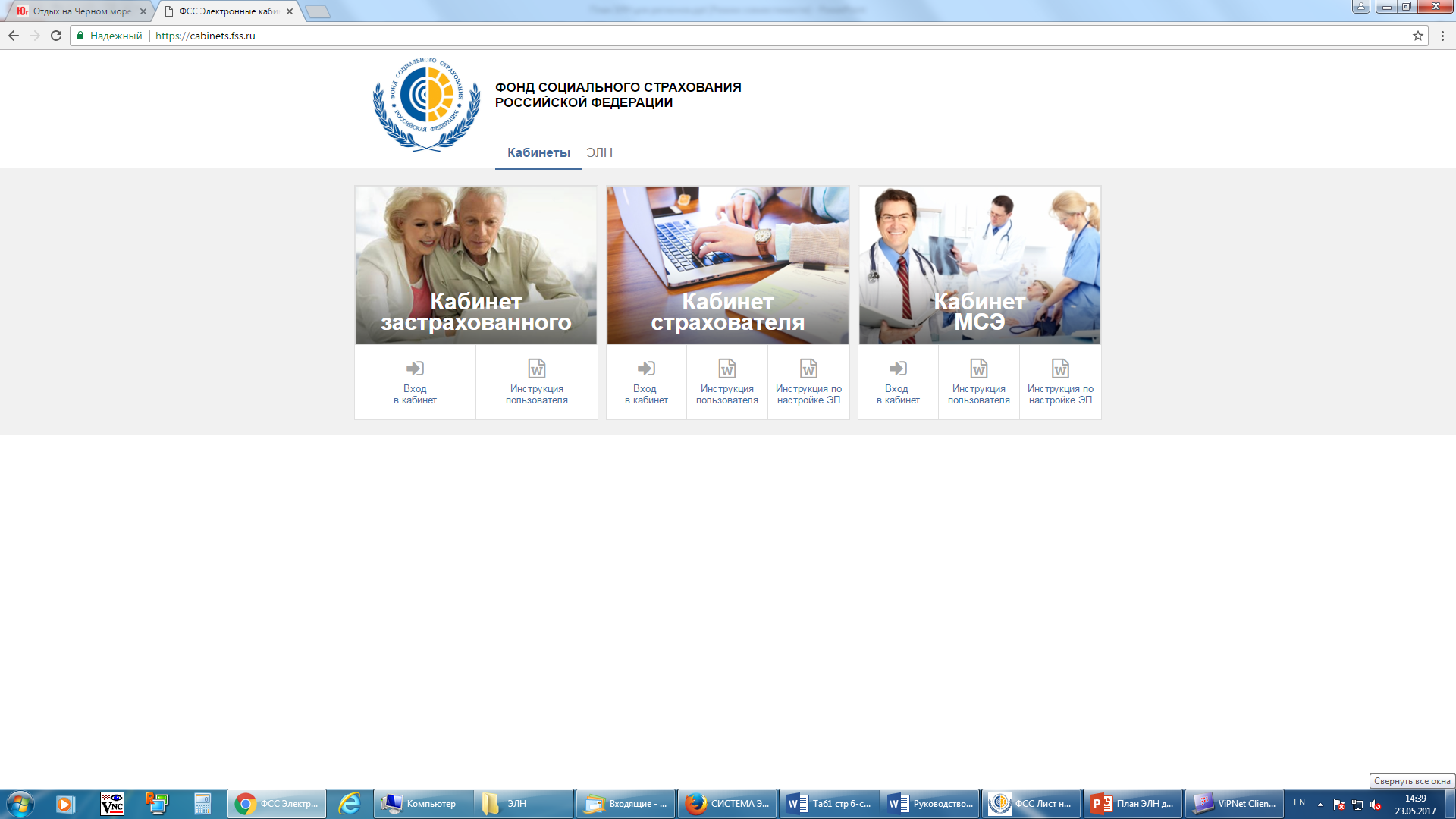 Страница авторизации
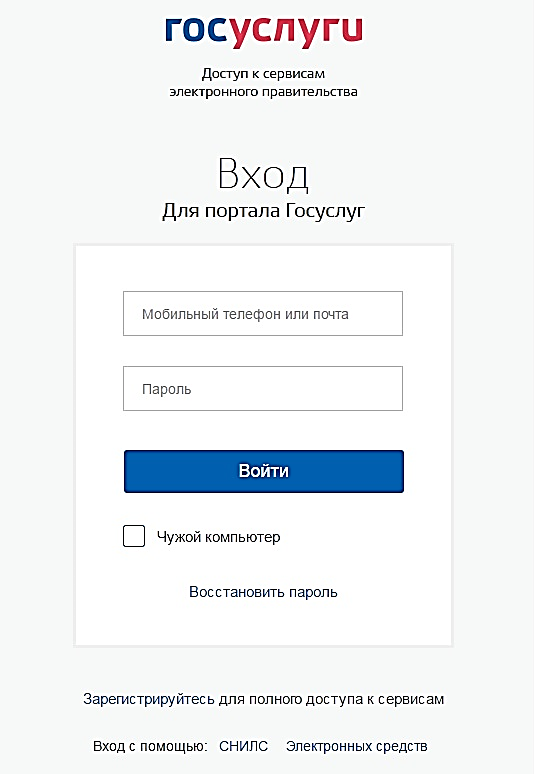 Подробные инструкции пользователя и инструкции 
по настройке ЭП
Государственное учреждение – Ленинградское региональное отделение Фонда социального страхования Российской Федерации
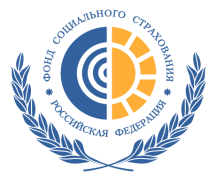 Личный кабинет страхователя
Функции программы:
Просмотр сведений по выданным ЭЛН;
Получение данных нового ЭЛН,
Экспорт и печать ЭЛН
Ввод сведений страхователя в существующие ЭЛН и отправка изменений для сохранения в Единой базе ЭЛН

В рамках пилотного проекта «Прямые выплаты»:
Просмотр сведений по реестрам пособий, отправленных страхователем в Фонд;
 Просмотр сведений по оформленным пособиям и выплатам, 
Формирование запросов в Фонд и получение ответов на них,
Выгрузка сообщений об ошибках при проверке реестра сведений и пособий,
Выгрузка извещений от Фонда в результате проверки пособий,
Формирование ответа на извещение Фонда,
Государственное учреждение – Ленинградское региональное отделение Фонда социального страхования Российской Федерации
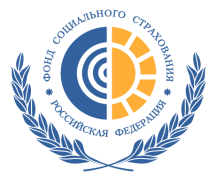 Журнал пособий. Информация об Извещениях по пособию
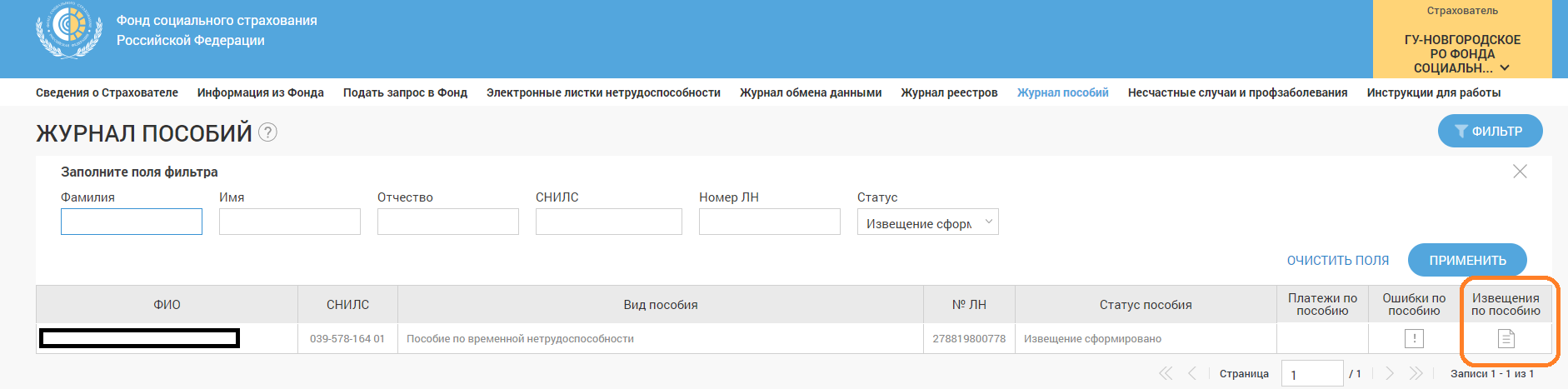 Информация об Извещениях по пособию
Государственное учреждение – Ленинградское региональное отделение Фонда социального страхования Российской Федерации
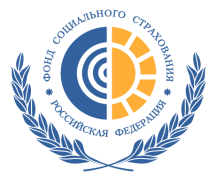 Формирование запросов в Фонд .Ответ на Извещение по прямым выплатам
Выбрать пособие
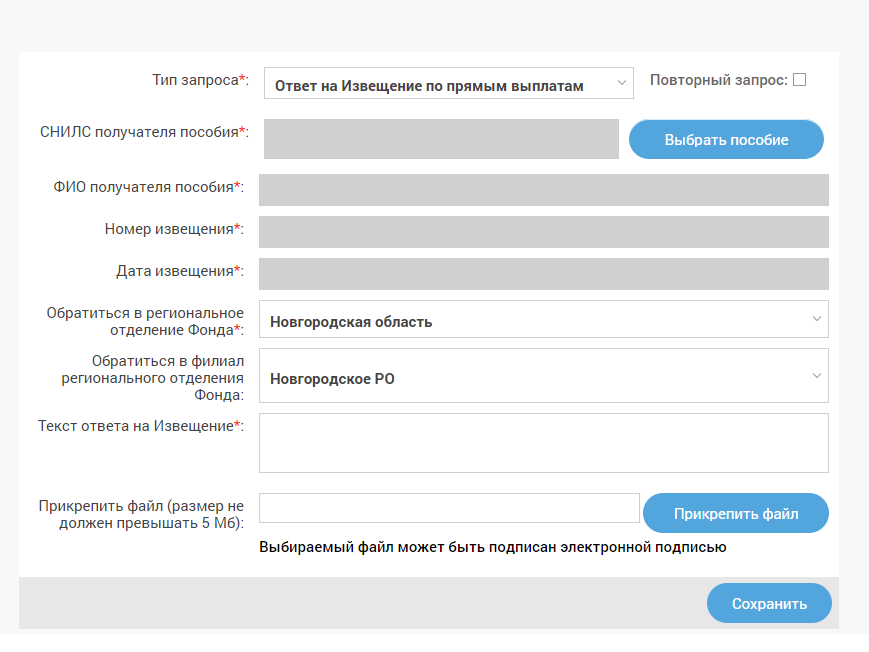 Государственное учреждение – Ленинградское региональное отделение Фонда социального страхования Российской Федерации
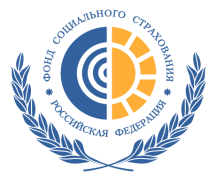 Перечисление пособий осуществляется:
На карту «МИР» (в соответствии с постановлением Правительства РФ от 11.04.2019 №419);
Почтовым переводом (при заполнении заявления обязательно указывать индекс и правильный адрес места жительства);
На банковский счет (при заполнении заявлении учитывать, что счет состоит из 20 знаков, БИК банка обязательно)
Государственное учреждение – Ленинградское региональное отделение Фонда социального страхования Российской Федерации
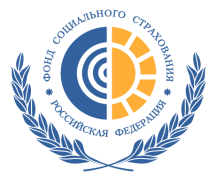 Получение выплат на платежные карты ‘Мир’
В соответствии с  Постановлением Правительства Российской Федерации  от 11 апреля 2019 г. № 419 «О внесении изменений в постановление Правительства Российской Федерации от 1 декабря 2018 г. № 1466»  с 1 мая 2019 года в обязательном порядке перечисление пособий осуществляется на банковский счет, операции по которому осуществляются с использованием карты «Мир»: 
Пособие по временной нетрудоспособности (только в отношении граждан, подвергшихся воздействию радиации); 
Пособие по беременности и родам;
Единовременное пособие женщинам, вставшим на учет в медицинских организациях в ранние сроки беременности;
Единовременное пособие при рождении ребенка;
Ежемесячное пособие по уходу за ребенком до 1,5 лет
Государственное учреждение – Ленинградское региональное отделение Фонда социального страхования Российской Федерации
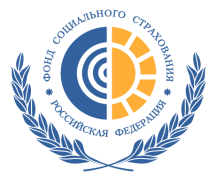 Получение выплат на платежные карты ‘Мир’
Для застрахованных лиц, которым по состоянию на 01.05.2019 уже осуществляются выплаты страхового обеспечения, в том числе ежемесячного пособия по уходу за ребенком до достижения возраста 1,5 лет, дальнейшие выплаты могут производиться на банковский счет физического лица, к которому не привязана карта «МИР» (например, платежной системы Visa и MasterCard) до окончания срока действия карты международных платежных систем, но не позднее 1 июля 2020 года. 
При подаче застрахованным лицом заявления о выплате любого вида пособия для перечисления на платежную карту «МИР» достаточно указать номер платежной карты «МИР» и указать способ получения – на карту «МИР». При этом указание дополнительных банковских реквизитов (номер банковского счета, наимПри этоменование и БИК банка) не требуется.
Преимущества платежных карт «Мир»:
 ускорение процесса доведения выплат до застрахованного лица;
информирование застрахованного лица посредством смс-сообщений о сумме и виде причитающегося страхового обеспечения;
представление исключительно номера карты «Мир» в целях зачисления пособия (дополнительные банковские реквизиты не обязательны).
Государственное учреждение – Ленинградское региональное отделение Фонда социального страхования Российской Федерации
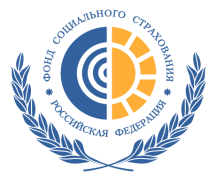 Причины возврата платежей:
Государственное учреждение – Ленинградское региональное отделение Фонда социального страхования Российской Федерации
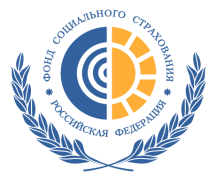 II. ОСОБЕННОСТИ НАЗНАЧЕНИЯ И ВЫПЛАТЫ ПОСОБИЯ  В СВЯЗИ С НЕСЧАСТНЫМ СЛУЧАЕМ И ОПЛАТЫ ОТПУСКА ЗАСТРАХОВАННОГО ЛИЦА
Страховые случаи
Временная  нетрудоспособность в связи в производственной травмой 
и профзаболеванием
Отпуск сверх ежегодного оплачиваемого весь период лечения
 и проезда к месту лечения и обратно
Застрахованное лицо
подает заявление и предоставляет необходимые документы для назначения и выплаты пособий
Страхователь
не позднее 5 календарных дней с даты подачи заявления застрахованным лицом представляет заявление и документы необходимые для назначения пособия и акт формы Н-1 с описью
За две недели до начала отпуска представляет заявление застрахованного лица , приказ о предоставлении отпуска, справка –расчет о размере оплаты отпуска
Отделение Фонда социального страхования РФ  в течение 5 рабочих дней принимает решение об оплате отпуска
Отделение Фонда социального страхования РФ в  течение 10 календарных дней принимает решение 
о назначении и выплате
Государственное учреждение – Ленинградское региональное отделение Фонда социального страхования Российской Федерации
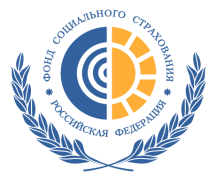 Порядок обращения за выплатами и алгоритм действий субъектов обязательного социального страхования
!
Для выплаты пособия по временной нетрудоспособности в связи с несчастным случаем на производстве и оплаты отпуска пострадавшему представляются только комплекты документов с описью на бумажном носителе, электронные реестры не предусмотрены.
Государственное учреждение – Ленинградское региональное отделение Фонда социального страхования Российской Федерации
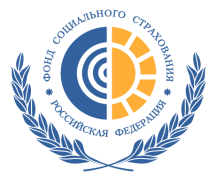 Расходы, которые будут осуществляться работодателем с последующим возмещением
Застрахованное лицо
Страхователь
Заявление, справка о смерти
Пособие на погребение
Заявление о возмещении расходов, справка о смерти
Отделение 
Фонда социального страхования РФ
В течение 10 рабочих дней со дня получения документов принимает решение о возмещении расходов страхователю
В течение 10 рабочих дней со дня получения документов принимает решение о возмещении расходов страхователю
Не позднее 2 рабочих дней со дня принятия решения перечисляет средства на расчетный счет страхователя
Не позднее 2 рабочих дней со дня принятия решения перечисляет средства на расчетный счет страхователя
Государственное учреждение – Ленинградское региональное отделение Фонда социального страхования Российской Федерации
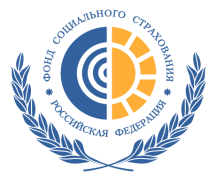 III. ПОРЯДОК ВОЗМЕЩЕНИЯ РАСХОДОВ СТРАХОВАТЕЛЮ НА ВЫПЛАТУ СОЦИАЛЬНОГО ПОСОБИЯ НА ПОГРЕБЕНИЕ
Государственное учреждение – Ленинградское региональное отделение Фонда социального страхования Российской Федерации
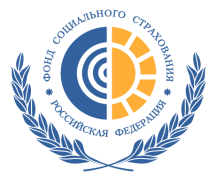 ВОЗМЕЩЕНИЕ РАСХОДОВ СТРАХОВАТЕЛЕЙ 
НА ПРЕДУПРЕДИТЕЛЬНЫЕ МЕРЫ
Правила финансового обеспечения предупредительных мер
 утверждаются приказом Минздравсоцравития РФ
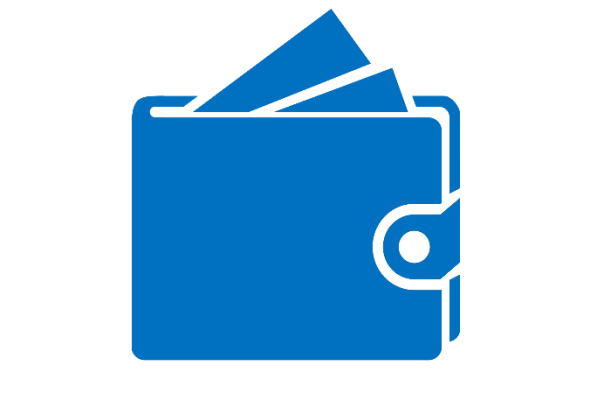 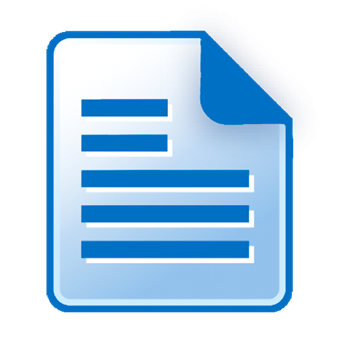 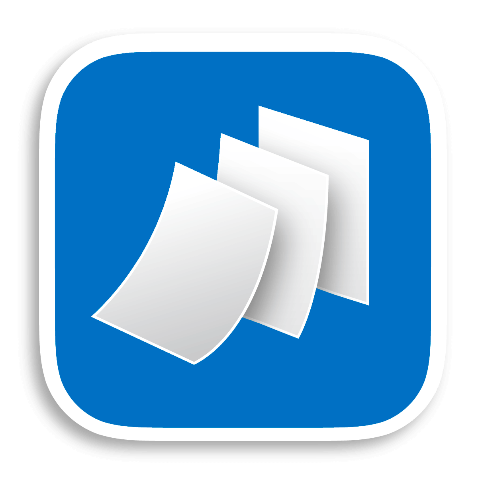 5. Возмещение 
расходов
(5 рабочих дней)
1. Получение 
разрешения
(до 1 августа)
3. Документы, подтверждающие
произведенные расходы
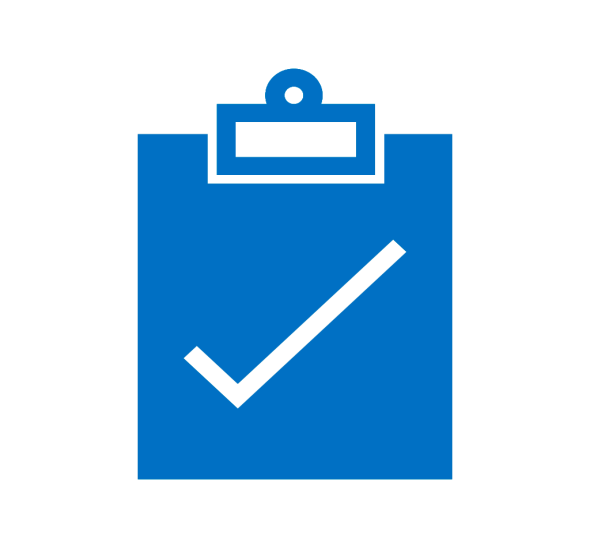 !
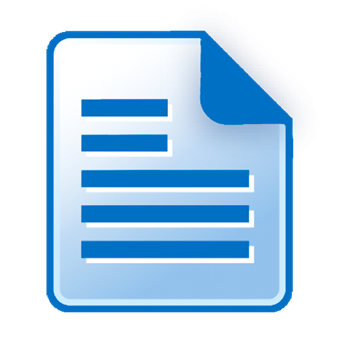 Расходы, фактически
произведенные страхователем,
но не подтвержденные
документами о целевом
использовании средств
не подлежат возмещению
2. Проведение
запланированных
мероприятий
(до 1 декабря)
4. Заявление о возмещении
произведенных расходов
(не позднее 15 декабря)
Государственное учреждение – Ленинградское региональное отделение Фонда социального страхования Российской Федерации
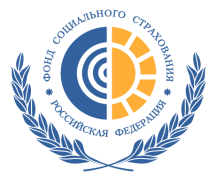 Хранение оригиналов документов
Если работодатель представляет в филиал регионального отделения Фонда электронные реестры, документы на бумажном носителе не представляются и хранятся в организации;

Заявления и документы, направленные в филиал регионального отделения Фонда, после вынесения решений о назначении пособий, отказе в выплате пособий по временной нетрудоспособности, о возмещении расходов страхователю на выплату социального пособия на погребение и оплату 4-х дополнительных выходных дней для ухода за детьми-инвалидами возвращаются страхователю (застрахованному лицу);

Страхователь осуществляет хранение документов в порядке и сроки, установленные законодательством.
Государственное учреждение – Ленинградское региональное отделение Фонда социального страхования Российской Федерации
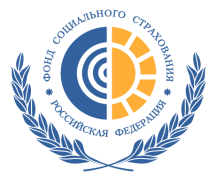 Страхователь не представляет в региональное отделение Фонда документы или реестр сведений
В случае, если пропущены сроки обращения за пособиями:
по временной нетрудоспособности (в том числе в связи с несчастным случаем на производстве и профзаболеванием);
по беременности и родам;
по уходу за ребенком;
*   Уважительные причины - Приказ Минздравсоцразвития от 31.01.2007 №74

при постановке на учет в ранние сроки беременности;
при рождении ребенка;
на погребение.
если листок нетрудоспособности в связи с заболеванием или травмой выдан на срок до 3 календарных дней (оплата осуществляется за счет средств работодателя).
Государственное учреждение – Ленинградское региональное отделение Фонда социального страхования Российской Федерации
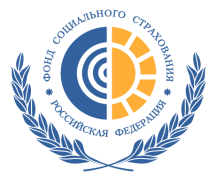 ВАЖНО!
Страхователь в 3-дневный срок направляет в региональное отделение Фонда уведомление о прекращении права застрахованного лица на получение ежемесячного пособия по уходу за ребенком в следующих случаях:
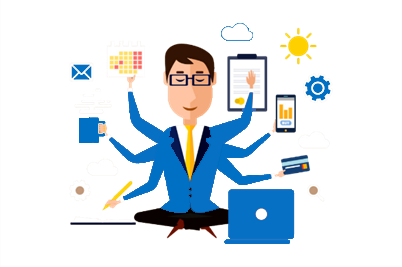 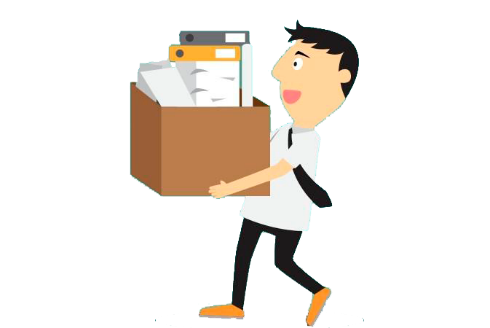 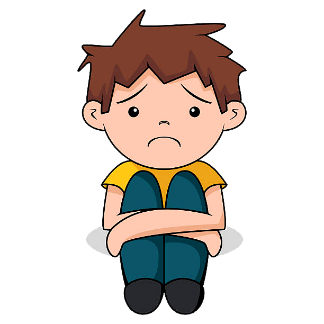 начала (возобновления) его работы на условиях полного рабочего дня
прекращение с ним 
трудовых отношений
смерти его ребенка, 
либо лишения родительских прав
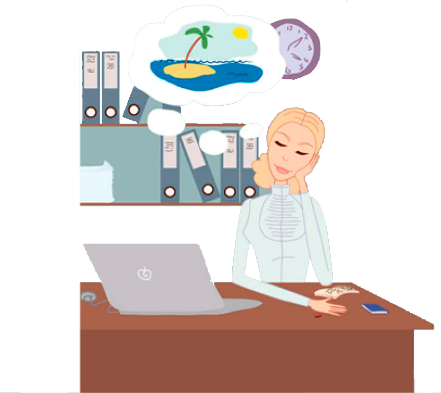 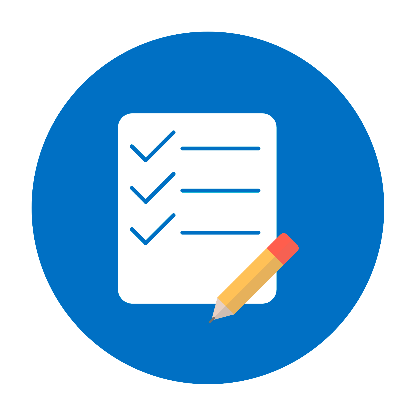 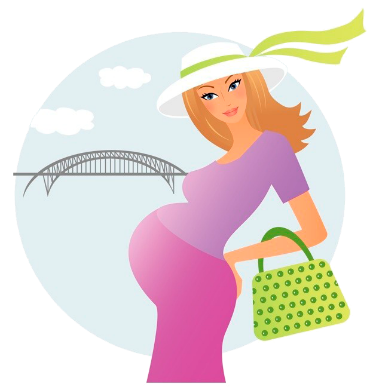 иных случаях прекращения 
обстоятельств, наличие которых 
явилось основанием 
для назначения и выплаты 
соответствующего пособия
очередной ежегодный 
отпуск лица, работающего на условиях неполного рабочего времени
начало отпуска по беременности и родам
Государственное учреждение – Ленинградское региональное отделение Фонда социального страхования Российской Федерации
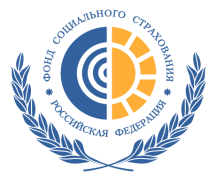 Ответственность страхователя
За непредставление документов, недостоверность либо сокрытие сведений, влияющих на право получения застрахованным лицом пособия или исчисление его размера страхователь несет ответственность в соответствии с законодательством РФ
АДМИНИСТРАТИВНАЯ ОТВЕТСТВЕННОСТЬ
Часть 4 ст. 15.33 КоАП
Непредставление в установленный законодательством Российской Федерации о страховых взносах срок либо отказ от представления в орган государственного внебюджетного фонда, осуществляющий контроль за правильностью выплаты обязательного страхового обеспечения по обязательному социальному страхованию на случай временной нетрудоспособности и в связи с материнством, а также его должностным лицам оформленных в установленном порядке документов и (или) иных сведений, необходимых для осуществления контроля за правильностью выплаты страхового обеспечения по обязательному социальному страхованию на случай временной нетрудоспособности и в связи с материнством, а равно представление таких сведений в неполном объеме или искаженном виде – 
влечет наложение административного штрафа на должностных лиц в размере от 300 до 500 рублей
Государственное учреждение – Ленинградское региональное отделение Фонда социального страхования Российской Федерации
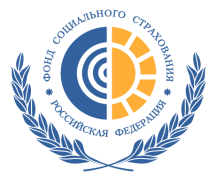 Ответственность страхователя
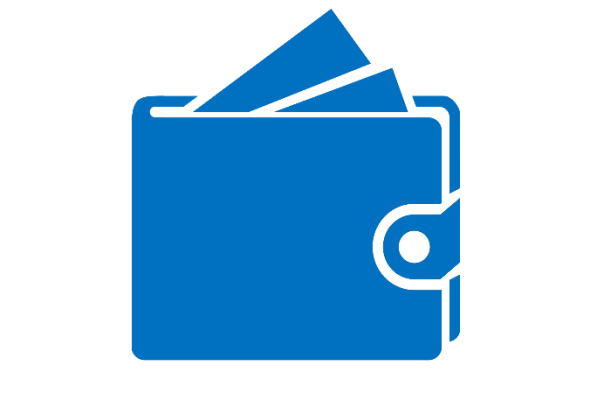 Расходы, излишне понесенные страховщиком в связи с сокрытием или недостоверностью представленных страхователем сведений, подлежат возмещению страхователем в соответствии с законодательством РФ.
КОНТРОЛЬ за полнотой и достоверностью сведений осуществляют территориальные органы Фонда в установленном порядке.
Государственное учреждение – Ленинградское региональное отделение Фонда социального страхования Российской Федерации
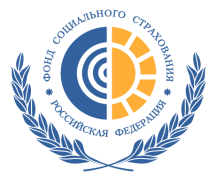 О выплате пособий наследникам
В соответствии с п. 9 «Положения об особенностях назначения и выплаты в 2012-2020 годах застрахованным лицам страхового обеспечения по обязательному социальному страхованию на случай временной нетрудоспособности и в связи с материнством и иных выплат в субъектах Российской Федерации, участвующих в реализации пилотного проекта», утвержденного постановлением Правительства Российской Федерации от 21.04.2011 № 294 начисленные суммы пособий, не полученные в связи со смертью застрахованного лица, выплачиваются в порядке, установленном гражданским законодательством Российской Федерации.

В соответствии со ст. 1183 Гражданского кодекса Российской Федерации, право получения подлежавших выплате наследодателю, но не полученных им при жизни по какой-либо причине сумм заработной платы и приравненных к ней платежей, пенсий, стипендий, пособий по социальному страхованию, возмещения вреда, причиненного жизни или здоровью, алиментов и иных денежных сумм, предоставленных гражданину в качестве средств к существованию, принадлежит проживавшим совместно с умершим членам его семьи, а также его нетрудоспособным иждивенцам независимо от того, проживали они совместно с умершим или не проживали.
Государственное учреждение – Ленинградское региональное отделение Фонда социального страхования Российской Федерации
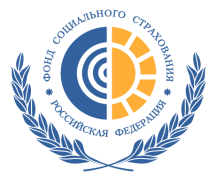 С введением нового порядка выплат у Ленинградского регионального отделения ФСС РФ появляются дополнительные обязанности:
Удержание и перечисление НДФЛ (без учета стандартных налоговых вычетов): НДФЛ с суммы пособия за счет средств работодателя исчисляет, удерживает и уплачивает работодатель, а НДФЛ с суммы пособия за счет средств Фонда социального страхования РФ исчисляет, удерживает и уплачивает региональное отделение Фонда;

Выдача справок 2-НДФЛ (по запросу физического лица, в заявлении необходимо указать ФИО, СНИЛС, паспортные данные, полное наименование работодателя, адрес проживания застрахованного);
Выдача справок о доходах для субсидий;

Удержание алиментов из сумм назначенных пособий (при поступлении в региональное отделение соответствующих исполнительных документов: исполнительный документ, на основании которого возбуждено исполнительное производство, и постановление судебного пристава – исполнителя об обращении взыскания на пособие по временной нетрудоспособности, направленного в адрес регионального отделения Фонда).
Государственное учреждение – Ленинградское региональное отделение Фонда социального страхования Российской Федерации
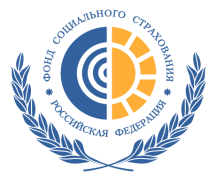 ПОДГОТОВИТЕЛЬНЫЙ ПЕРИОД
В целях своевременного обеспечения застрахованных граждан государственными пособиями по социальному страхованию, работодателю необходимо провести подготовительные мероприятия по переходу к реализации пилотного проекта:
довести до сведения работников новый порядок выплаты пособий;
проинформировать работников о возможных способах получения пособий: на счет в банке или почтовым переводом, в связи с чем им необходимо иметь открытый счет в банке или предоставить точную информацию о месте регистрации и месте жительства с указанием почтового индекса;
заблаговременно собрать заявления по форме, утвержденной приказом ФСС РФ, у работников, находящихся в отпуске по уходу за ребенком, отпуске по беременности и родам  и подготовить документы или реестр сведений в отношении указанных лиц;
довести до сведения получателей сроки получения пособия: первоначальная выплата ежемесячного пособия по уходу за ребенком осуществляется в течение            10 календарных дней со дня получения документов или реестра; последующая выплата пособия осуществляется с 1 по 15 число месяца, следующего за месяцем, за который выплачивается пособие.
Государственное учреждение – Ленинградское региональное отделение Фонда социального страхования Российской Федерации
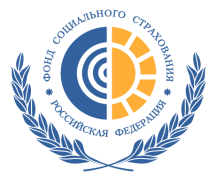 Отчетность по форме 4-ФСС
Приказом Фонда социального страхования РФ от 14.10.2019 № 575 внесены изменения в приказ Фонда социального страхования Российской Федерации от 28.03.2017 № 114 «Об утверждении особенностей заполнения страхователями, зарегистрированными в территориальных органах Фонда социального страхования Российской Федерации, участвующих в реализации пилотного проекта, расчета по начисленным и уплаченным страховым взносам на обязательное социальное страхование от несчастных случаев на производстве и профессиональных заболеваний, а также по расходам на выплату страхового обеспечения (форма 4-ФСС), форма которого утверждена приказом Фонда социального страхования Российской Федерации от 26.09.2016 №381
Государственное учреждение – Ленинградское региональное отделение Фонда социального страхования Российской Федерации
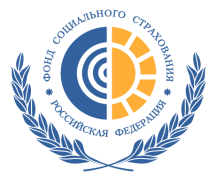 ПЕРЕХОДНЫЙ ПЕРИОД
Задолженность Фонда перед страхователем, сформировавшаяся по состоянию на 01.01.2020 года, по заявлению страхователя подлежит возмещению. Филиал регионального отделения вправе провести камеральную проверку произведенных расходов. 
Сумма произведенных расходов, не отраженная страхователем в отчетности за 2019 год, в последующих отчетах за 2020 год не отражается.  В таком случае необходимо представить в налоговые органы уточненный расчет по страховым взносам за 2019 год.
По страховым случаям, по которым страхователь не произвел назначение и выплату пособия в связи с вступлением в силу нового порядка, назначение и выплата пособий осуществляется отделением Фонда. 
Если листок  нетрудоспособности открыт застрахованному лицу в июнь 2020 года и  продолжается в июле 2020, то после окончания нетрудоспособности за назначением и выплатой пособия по такому листку нетрудоспособности следует обращаться в филиал регионального отделения Фонда.
Страхователь, осуществляющий выплату застрахованному лицу ежемесячного пособия по уходу за ребенком, по июнь 2019 года направляет в территориальный орган Фонда заявление и документы, необходимые для начисления и выплаты пособия, либо реестр сведений, а также сведения о расчете пособия, исчисленного на момент наступления отпуска по уходу за ребенком, для продолжения выплаты такого пособия территориальным органом Фонда.
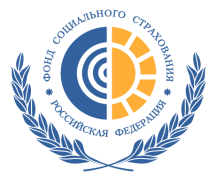 Государственное учреждение – Ленинградское региональное отделение Фонда социального страхования Российской Федерации
Вся информация о реализации проекта «Прямые выплаты» на сайте www.r47fss.ru  в разделе «Прямые выплаты»

Задать вопрос:
Через консультанта – руководителя группы по месту регистрации;
На сайте отделения через сервис «Задать вопрос»;
Через социальные сети:
vk.com/lro_fss
instagram.com/fss_lenobl